Final Project Data Preparations
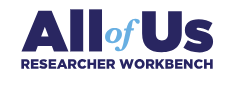 Teach One for the HAP823 Spring 2024 Class 
Presented By: Vladimir Cardenas
Professor: Farrokh Alemi, PhD
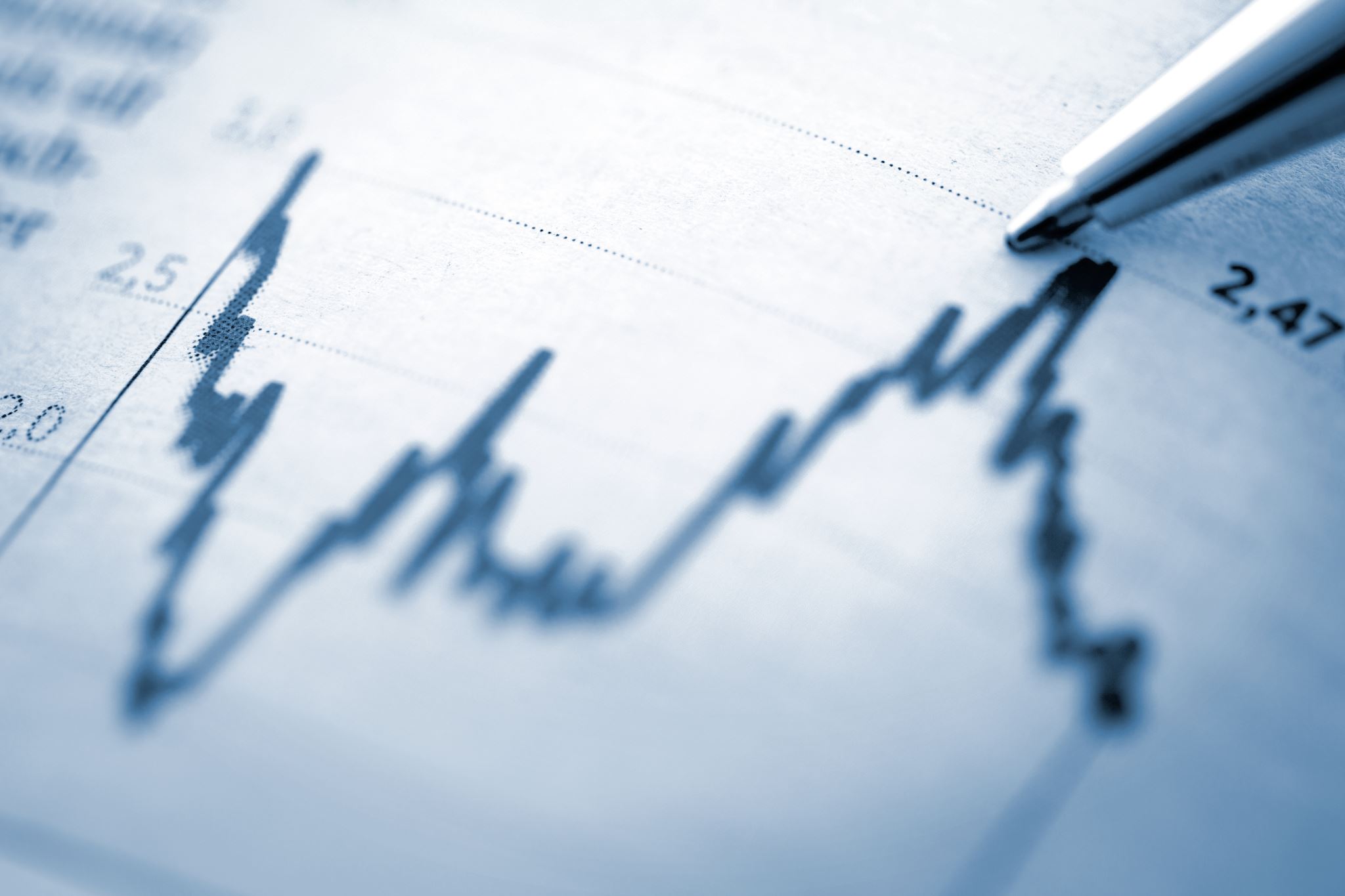 Recap: We have already imported the datasets that we need from All of Us
Created the concept sets and datasets
Imported the datasets into a Python Jupyter Notebook in the All of Us Research Workbench
Renamed the datasets into more easily understood variable names

The videos for instructions are available at openonlinecourses.com -> Causal Analysis & Comparative Effectiveness -> All of Us Project -> Section (B) Create Cohort and Related Data Sets
We will now prepare the datasets to make them ready for analysis
Group similar antidepressants (1)
Group similar antidepressants (2)
Group similar antidepressants (3)
Process dates and dosages for each antidepressant trial (1)
Process dates and dosages for each antidepressant trial (2)
Process dates and dosages for each antidepressant trial (3)
Process dates and dosages for each antidepressant trial (4)
Process dates and dosages for each antidepressant trial (5)
Process dates and dosages for each antidepressant trial (6)
Process dates and dosages for each antidepressant trial (7)
Process dates and dosages for each antidepressant trial (8)
Create the outcome variable, Remission (1)
Create the outcome variable, Remission (2)
Create the outcome variable, Remission (3)
Create the outcome variable, Remission (4)
Create indicators for age and gender (Female) (1)
Create indicators for age and gender (Female) (2)
Create indicators for age and gender (Female) (3)
Create indicators for age and gender (Female) (4)
Create indicators for age and gender (Female) (5)
Create indicators for age and gender (Female) (7)
Create indicators for age and gender (Female) (8)
Process the disease dataset (1)
Process the disease dataset (2)
Process the disease dataset (3)
Create analysis datasets for each antidepressant (1)
Create analysis datasets for each antidepressant (2)
Create analysis datasets for each antidepressant (3)
Create analysis datasets for each antidepressant (4)
Create analysis datasets for each antidepressant (5)
Create analysis datasets for each antidepressant (6)
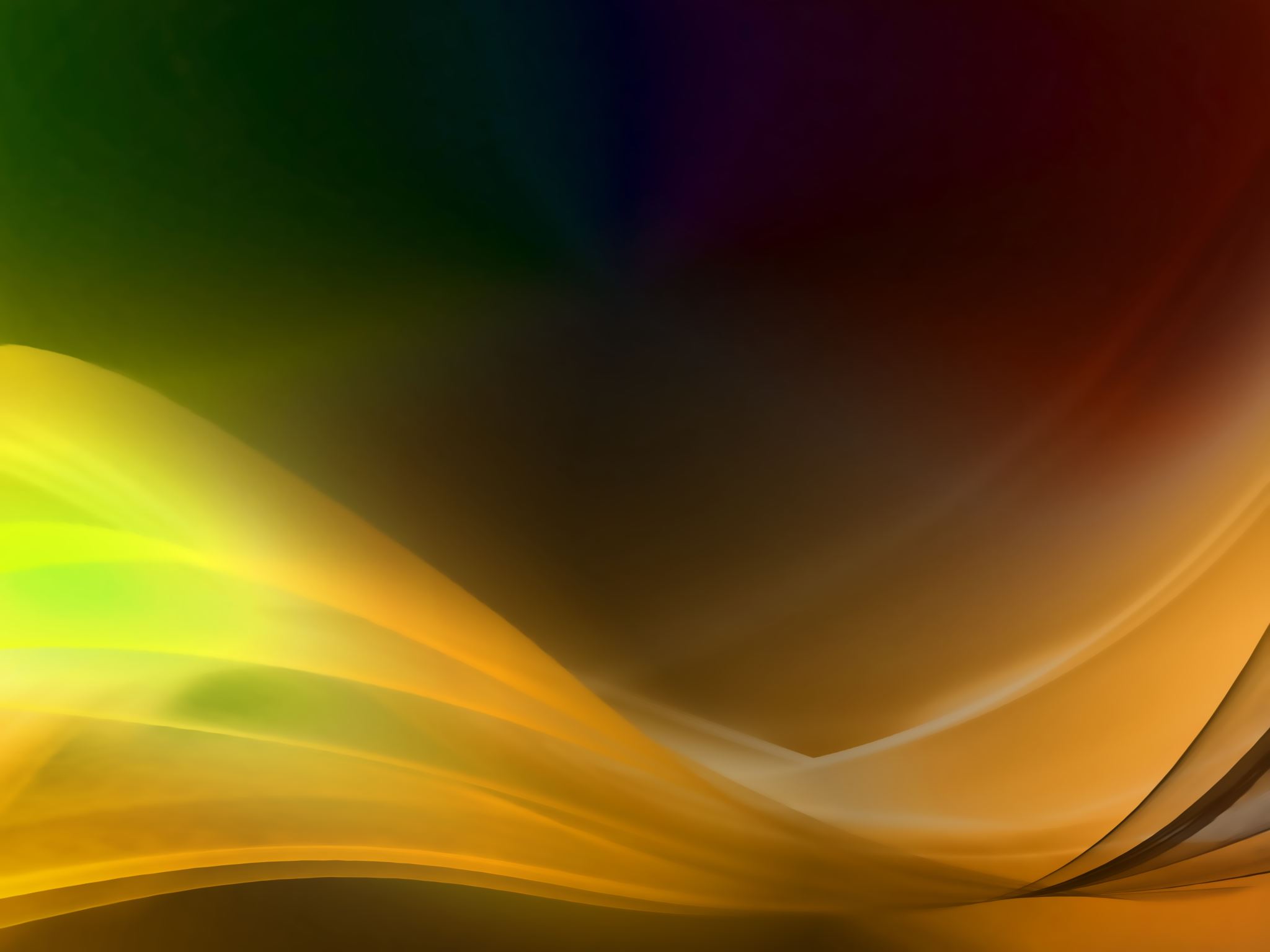 Thank you